The 30th of October.
“The Future Simple Tense”
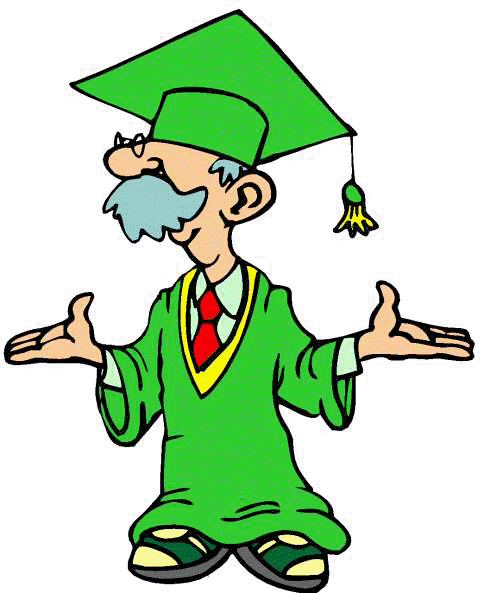 Maths                      Christmas
Art                           Spanish
English                    to wear
uniform                    science
language                 Literature
to study                   New Year
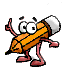 I  have  taught  to
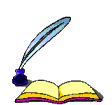 The game “ A boaster”.

 1. I will visit  London next summer.
(?) -Will you visit London next summer?
(-) -You will not visit London next summer.
I  have  taught  to
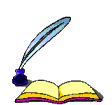 Find a mistake:

1. We will usually go to my granny next Saturday.
2. There were 25 pupils in our class next year.
3. You will swim in the river tomorrow?
4. She  not go abroad in an hour.
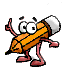 I  have  taught  to
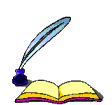 Let’s have a rest.
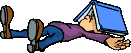 Make up the question:

You will take a book  next week.
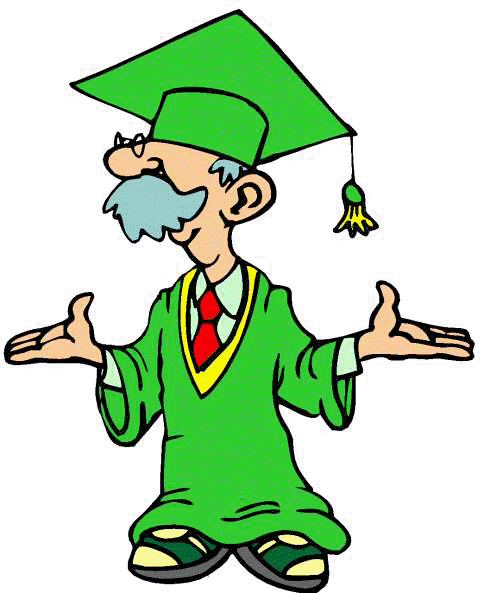 1/ What … ?
2/ When … ?
3/ Who … ?
I  have  taught  to
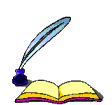 Homework

s/b    p.177 ex.35
(translate the text)
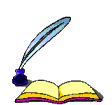 Give yourself a mark
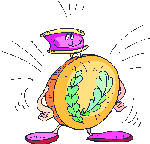